The BHS Learning Journey
Year 10 this way!
End of Year 9 Assessment
Practice questions completed and assessed
Assessment:
Topic: Athletics and Rounders.

Date: June-July.
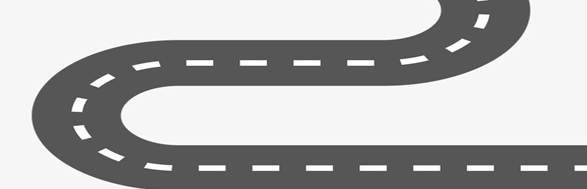 Model answers unpicked and critiqued
Revision techniques shared
 and modelled
End of Year 9 Preparation
R:Throwing, catching, fielding
A:  Sprint running 100m/ 200m
R: Evaluation of tactics/ peer assessment 
A:  Javelin
R: Bowling development 
A:  Sprint running 400m
R: Assessment/game play
A:  Assessment
R: Batting development 
A:  800m technique
R: Fielding roles 
A:  Shotputt
Year 9 Summer Term 2
Skills we will work on this term:
Athletics- Sprinting, middle distance and throwing events.
Rounders- Throwing, catching, fielding, rules and tactics.
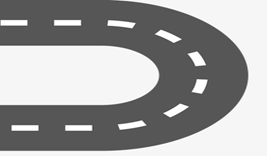 Assessment:
Topic: Handball, OAA and Athletics 

Date: April- May
OAA: team work with benches and mats 
OAA: Orienteering
H:  Assessment/ game play
A:
H: Passing
A: Relay techniques/starts
H: Control
A: Triple jump
H: Defending
A: Hurdles
H: Dribbling 
A: Long jump
H: Shooting
A: Relay Races
Year 9 Summer Term 1
Assessment:
Topic:
Volleyball and Table Tennis

Date: Feb- April
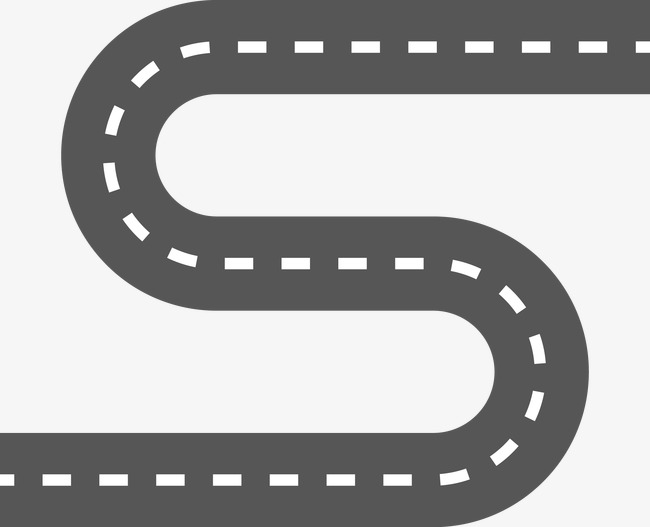 Skills we will work on this term:
Athletics- Jumping events (long and triple jump), relays. 
Handball: Passing, dribbling and shooting., rules.
OAA- Problem solving, teamwork, co-operation
V: Assessment/game play
T: Assessment/game play
V: Spike
T: Backhand topspin
V: Volley-set
T: Grip and backhand push
V: Serves
T: Forehand push/ topspin
V: Tactics
T: Doubles Tactics
V: Dig
T: Serve
Year 9 Spring Term 2
Skills we will work on this term: Table Tennis- outwitting strategies, the use of spin and shot selection, refine tactics based on opponent’s weaknesses. 
Volleyball- Serving techniques, shot techniques, umpiring and tactics
F: Assessment/ game play
B: Assessment
F: Defence tactics 
B:  Tactics
F: Attack tactics  
B:  Defence Zone
F: Passing 
B:  Outwitting opponents
F: Control and turning
B:  Shooting- lay ups
F: Shooting 
B:  Attack strategies
Year 9 Spring Term 1
Assessment:
Topic: Football and Basketball

Date: Jan- Feb half term.
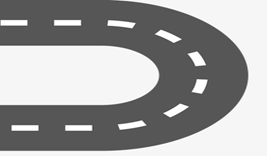 H: Positioning/formations
G: choreograph a dance sequence in a group
H:  dribbling, passing, receiving
D: Replicate movements to music
H: Defending/ tackling

G: Different levels
H: Assessment/ game play

G: Assessment
H: Shooting/set plays 
G: Verse movements
H:  Use of space/attacking
G: Chorus formations
Assessment:
Hockey and Dance

Date: Oct- Dec.
Year 9 Autumn Term 2
Skills we will work on this term: Passing, dribbling and shooting, attacking and defending, rules and tactics.
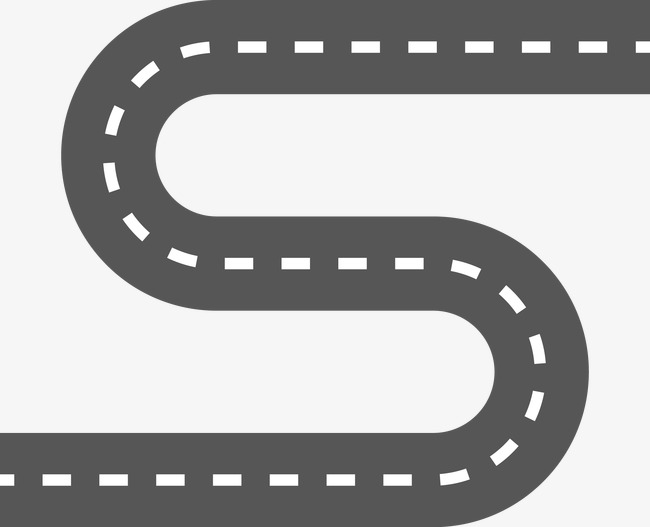 N: Assessment/game play
B: Assessment/game play
N: Centre passes
B: develop sense of tactical awareness
N: Defending 
B: Understand scoring system
N: Attacking
B: When to use an overhead shot in a game
Skills we will work on this term: Hockey- Passing, dribbling and shooting, attacking and defending, rules and tactics.
Dance- replicate movements to music, create their own starting stretches, chorus formations, different levels, verse movements and develop a choreographed sequence as a group.
N: Use of space
B:  Variety of overhead shots
N: Recap fundamentals 
B: Physiological effects of exercise
Assessment:
Topic: Netball and Badminton

Date: Sept-Oct half term.
Year 9 Autumn Term 1
Continue to embed an enthusiasm and thirst for learning
New Academic Year  begins
Skills we will work on this term:
Netball- Passing, shooting, attacking and defending, rules and tactics.
Badminton- Serving, shot techniques, rules and umpiring.
Meet our Head Boy and Girl and Senior prefect team